中文
HanZi  MasterClass
Lesson 1
SMART Mandarin - Read Chinese with Confidence & Joy
Traditional Hanzi
Simplified Hanzi
馬
马
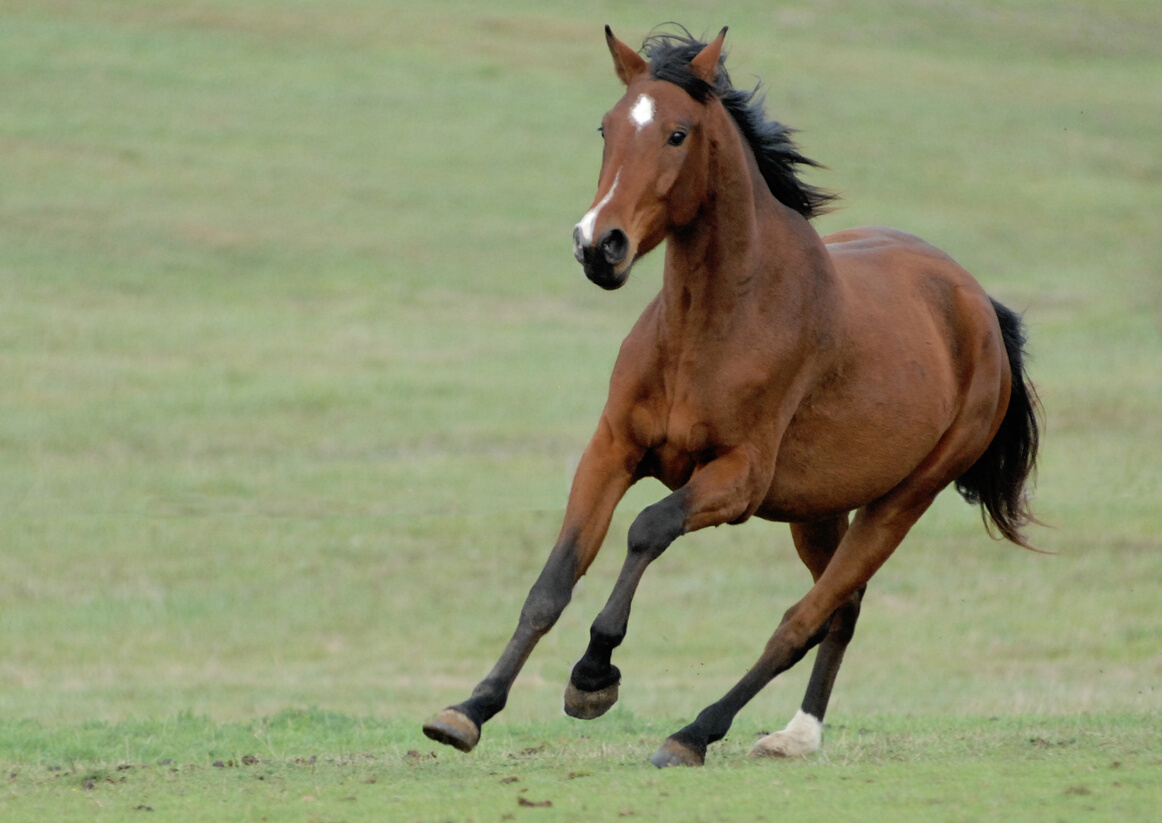 mǎ
horse
by SMART Mandarin
Traditional Hanzi
Simplified Hanzi
蟲
虫
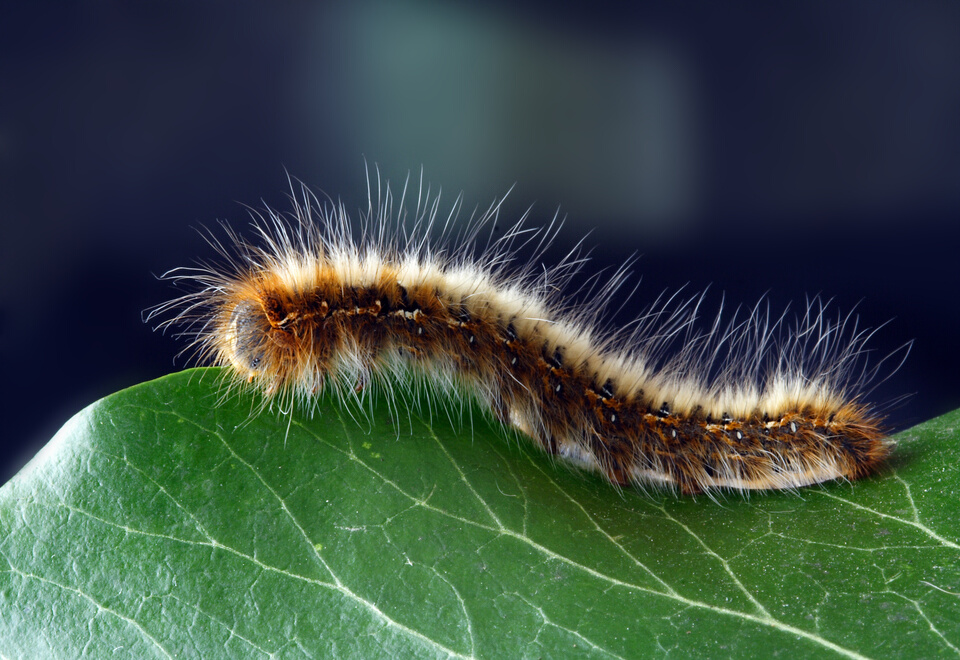 Chóng
bug; worm
by SMART Mandarin
Traditional Hanzi
Simplified Hanzi
見
见
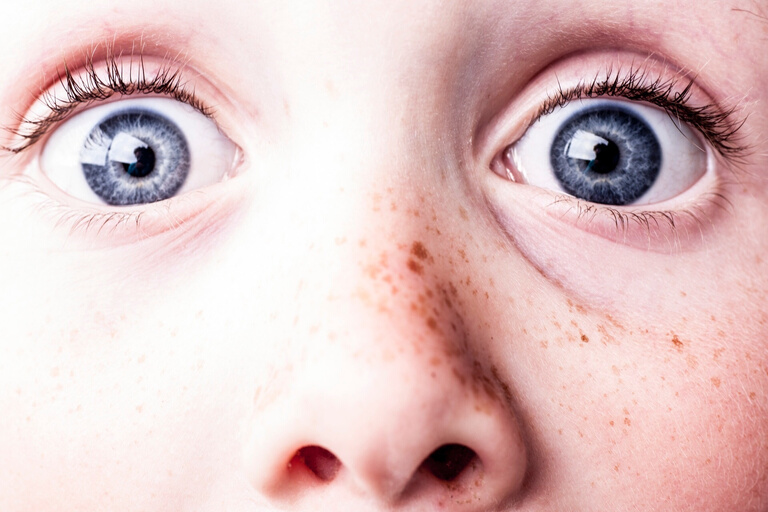 jiàn
to see; to meet
by SMART Mandarin
Traditional Hanzi
Simplified Hanzi
書
书
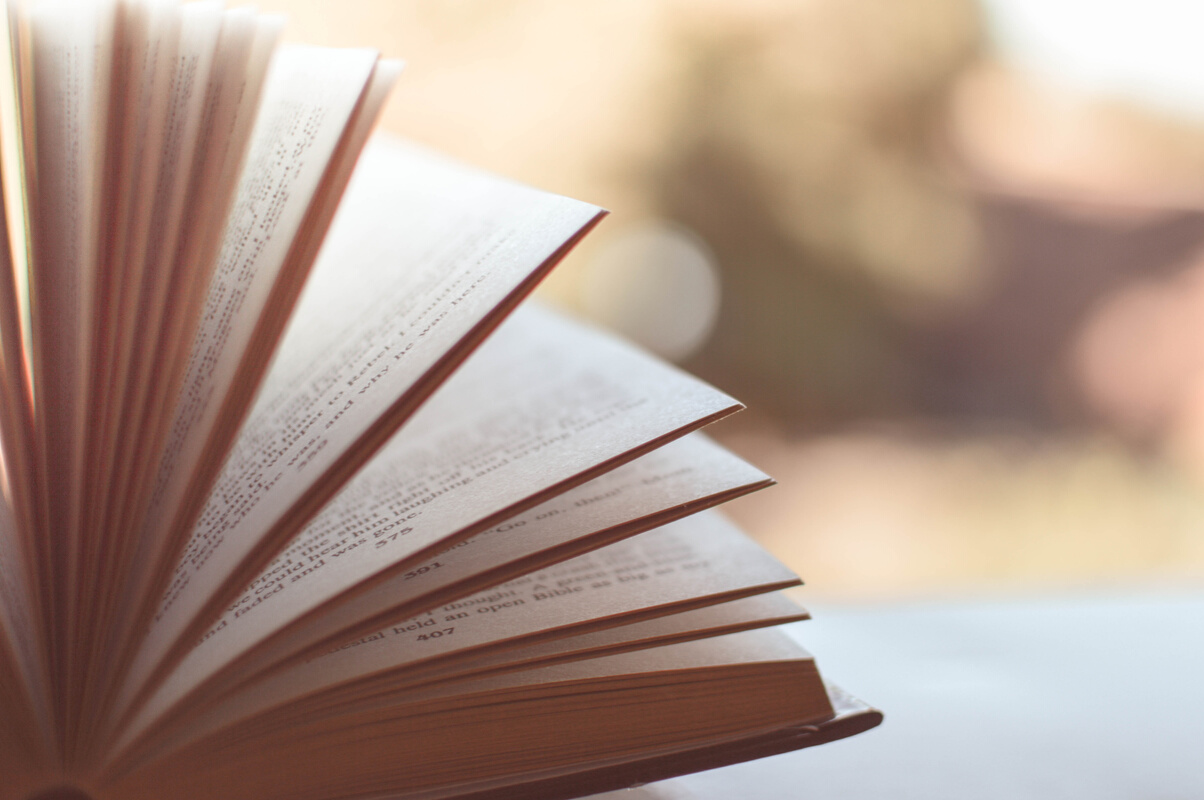 Shū
book
by SMART Mandarin
書
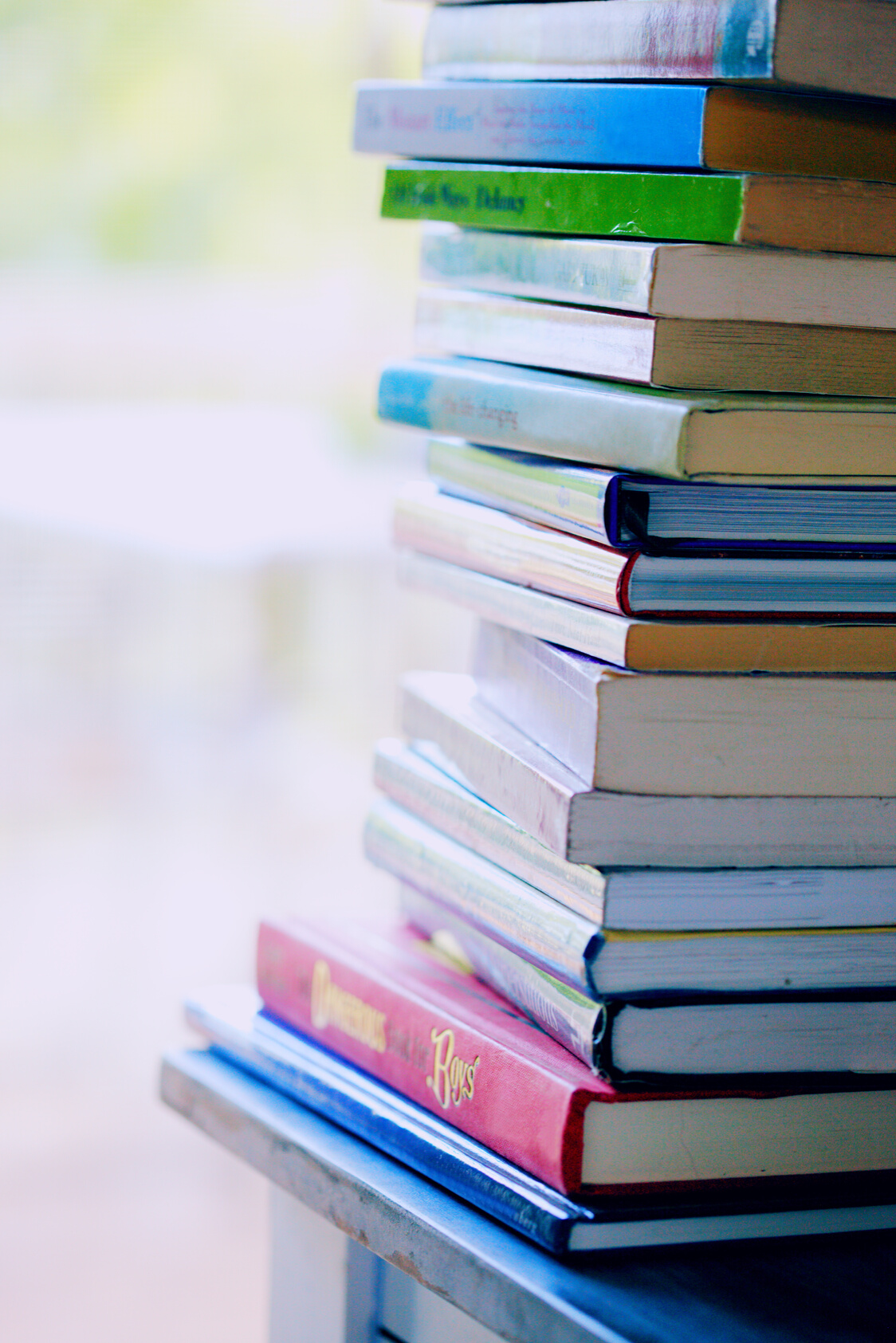 Traditional Hanzi
Shū
book
by SMART Mandarin